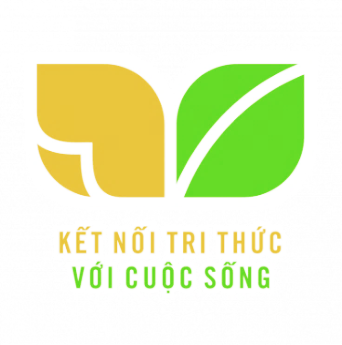 TOÁN
2
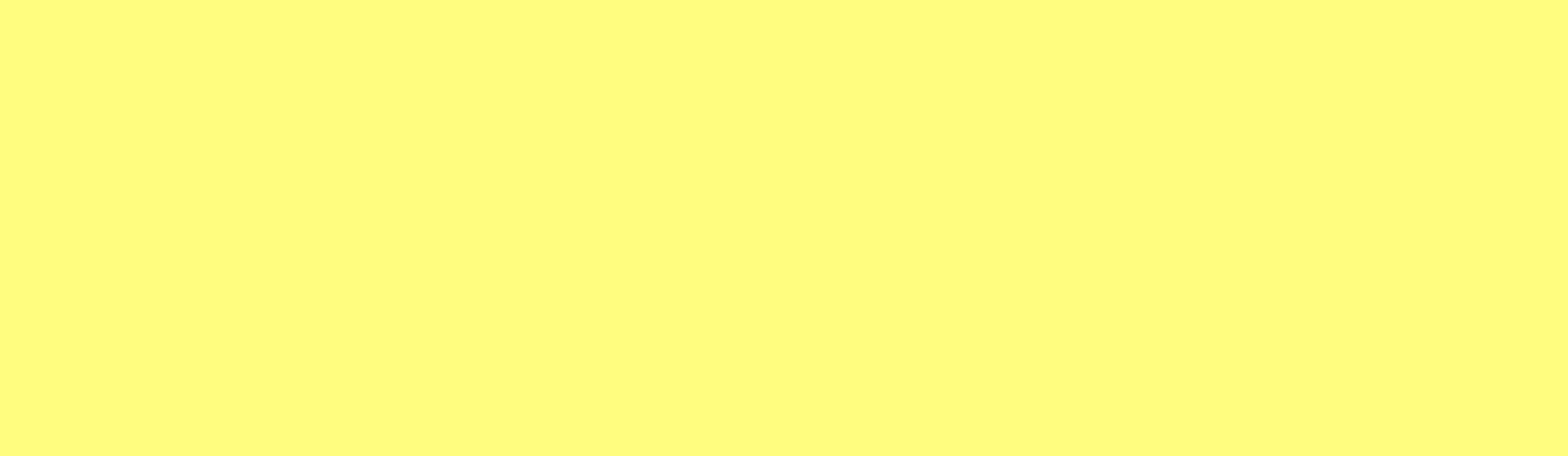 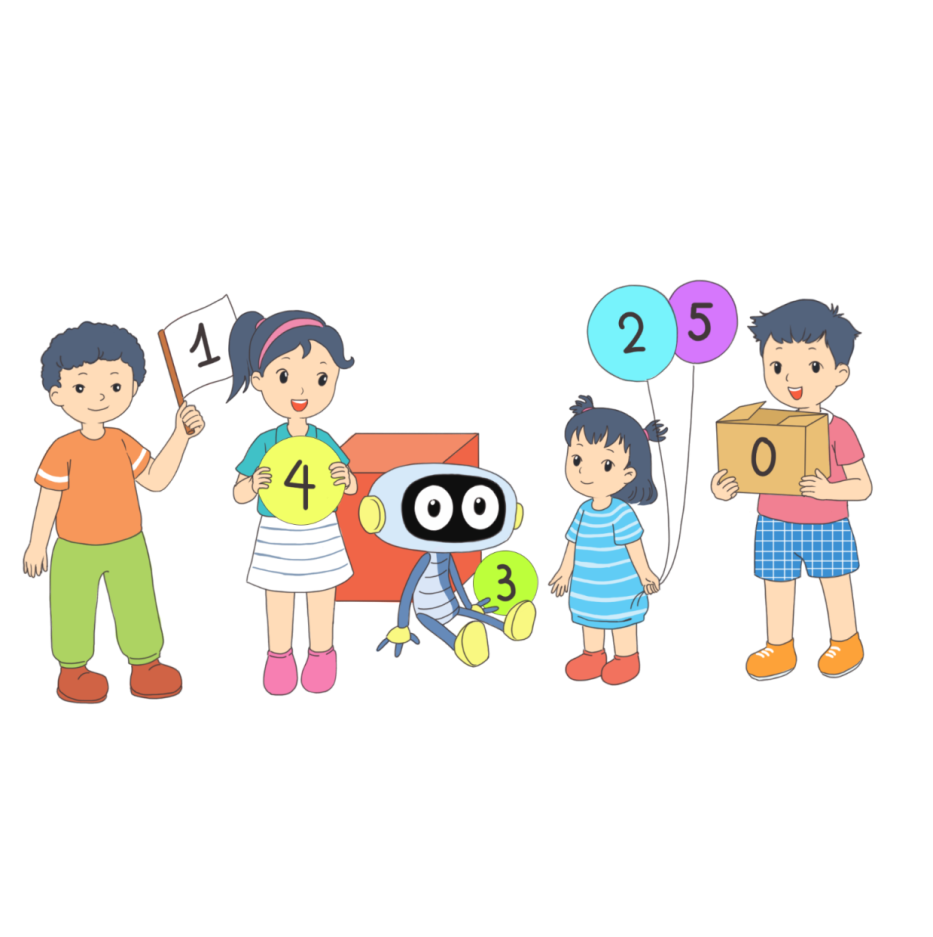 [Speaker Notes: Tác giả bộ ppt Toán + TV2: Phan Thị Linh – Đà Nẵng
Sđt lh: 0916.604.268
+ Zalo: 0916.604.268
+ Facebook cá nhân: https://www.facebook.com/nhilinh.phan/
+ Nhóm chia sẻ tài liệu: https://www.facebook.com/groups/443096903751589
Hãy liên hệ chính chủ sản phẩm để được hỗ trợ và đồng hành trong suốt năm học nhé!]
Khởi động
Đội A
Đội B
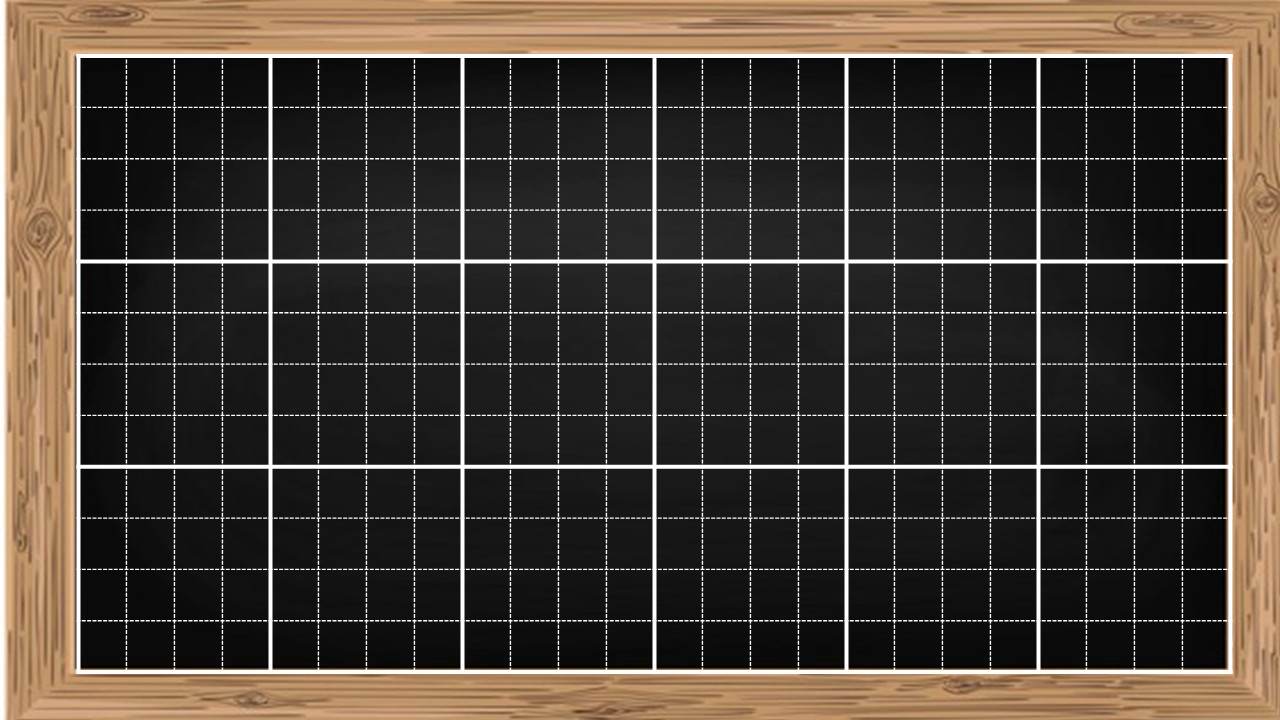 362
961
–
–
36
514
?
?
3
2
6
4
4
7
[Speaker Notes: Thi 2 đội đặt tính nhanh và cẩn thận]
CHỦ ĐỀ 12: 	PHÉP CỘNG, PHÉP TRỪ 			TRONG PHẠM VI  1 000
BÀI 62: PHÉP TRỪ (có nhớ) 
          TRONG PHẠM VI 1 000
[Speaker Notes: Tác giả bộ ppt Toán + TV2: Phan Thị Linh – Đà Nẵng
Sđt lh: 0916.604.268
+ Zalo: 0916.604.268
+ Facebook cá nhân: https://www.facebook.com/nhilinh.phan/
+ Nhóm chia sẻ tài liệu: https://www.facebook.com/groups/443096903751589
Hãy liên hệ chính chủ sản phẩm để được hỗ trợ và đồng hành trong suốt năm học nhé!]
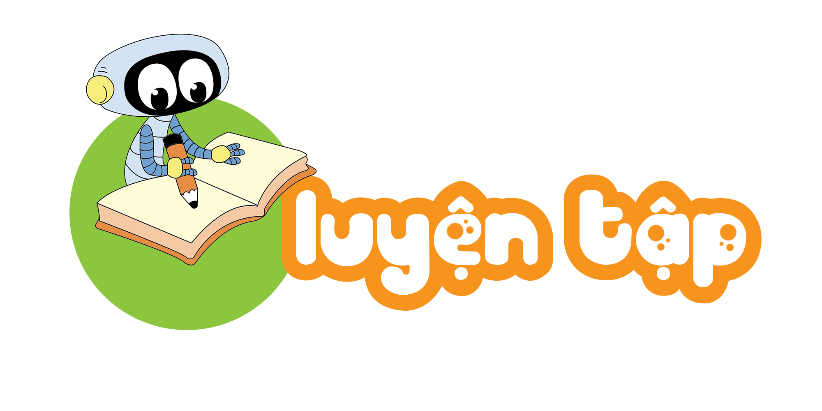 S/92
[Speaker Notes: Tác giả bộ ppt Toán + TV2: Phan Thị Linh – Đà Nẵng
Sđt lh: 0916.604.268
+ Zalo: 0916.604.268
+ Facebook cá nhân: https://www.facebook.com/nhilinh.phan/
+ Nhóm chia sẻ tài liệu: https://www.facebook.com/groups/443096903751589
Hãy liên hệ chính chủ sản phẩm để được hỗ trợ và đồng hành trong suốt năm học nhé!]
1
a)
Tính (theo mẫu).
457
285
7 trừ 5 bằng 2, viết 2.
5 không trừ được 8 lấy 15 trừ 8 bằng 7, 
viết 7 nhớ 1.
4 trừ 1 bằng 3, 3 trừ 2 bằng 1, viết 1.
247
251
608
315
–
–
–
1
7
2
b)
a)
b)
1
Tính (theo mẫu).
427
251
608
315
–
–
2
9
3
1
7
6
2
Số?
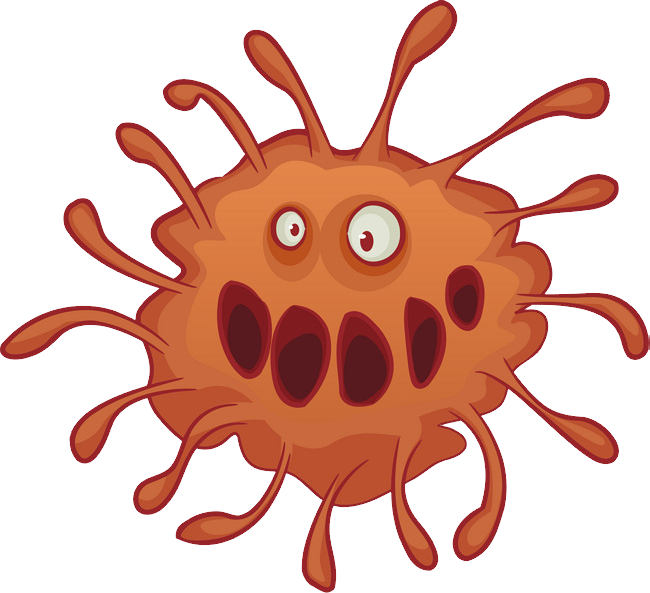 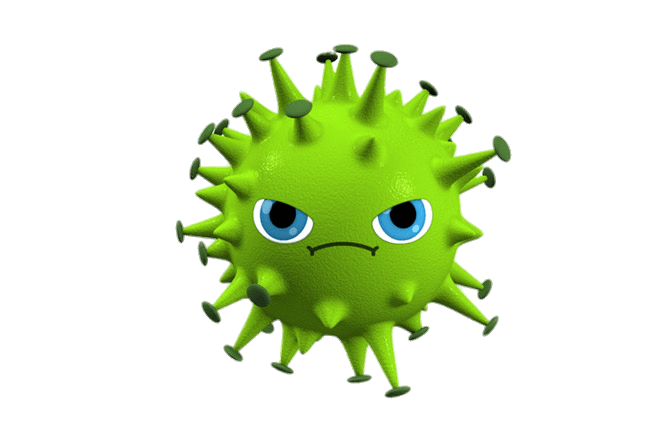 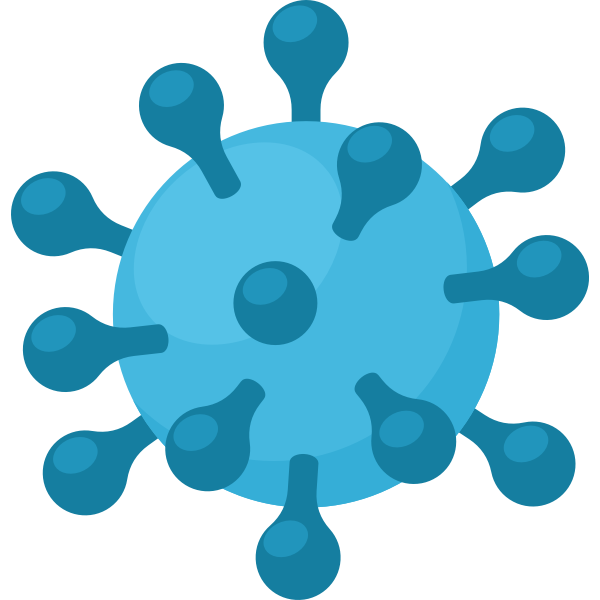 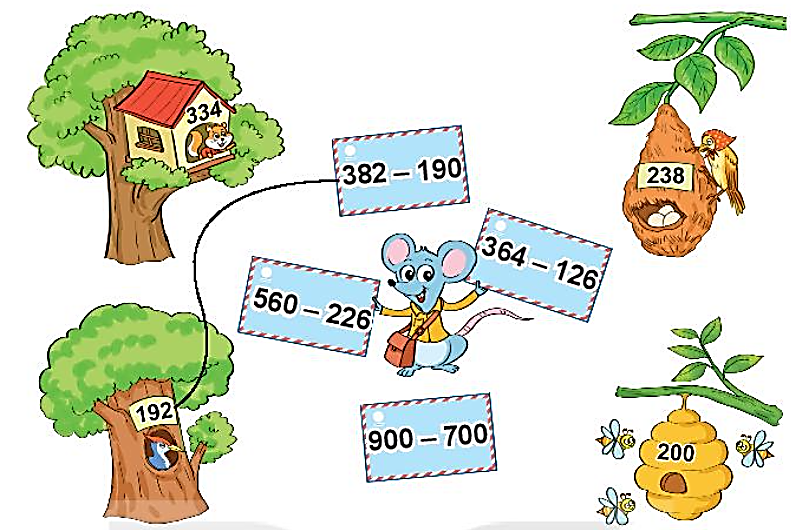 3
Tìm địa chỉ cho mỗi bức thư.
2
1
3
[Speaker Notes: Click vào các số để ra đáp án ngẫu nhiên]
3
Đầu năm, một công ty có 205 người đang làm việc. Đến cuối năm, công ty có 12 người nghỉ việc.      Hỏi cuối năm, công ty đó còn lại bao nhiêu người đang làm việc?
Tóm tắt:
Người đang làm việc	: 205 người
Người nghỉ việc		: 12 người
Công ty còn lại		: … người đang làm việc?
[Speaker Notes: Click vào các hòm để hòm di chuyển]
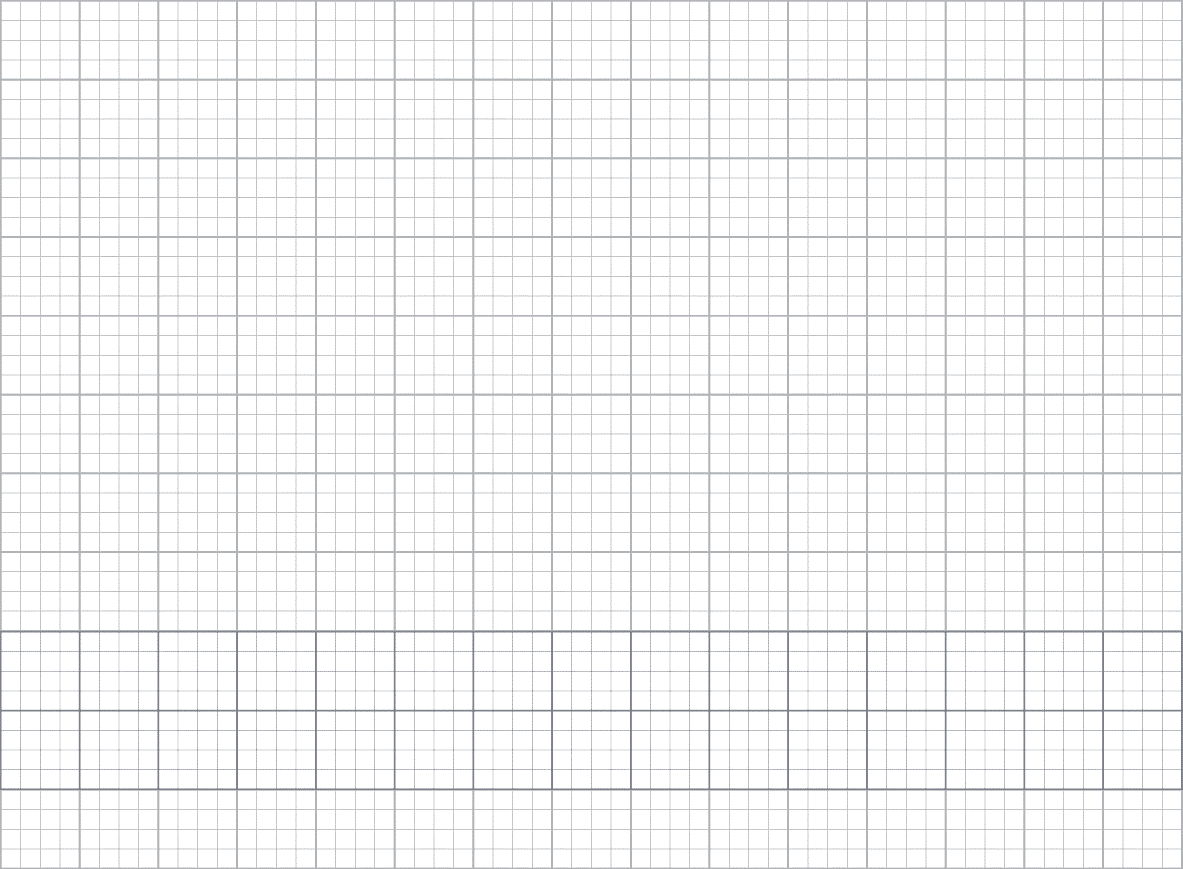 Bài giải
4.
CŪg Ǉy đó cŜ số wgưƟ đang làm νμİc là:
205 – 12 = 193 (wgưƟ)
Đáp số: 193 wgưƟ.
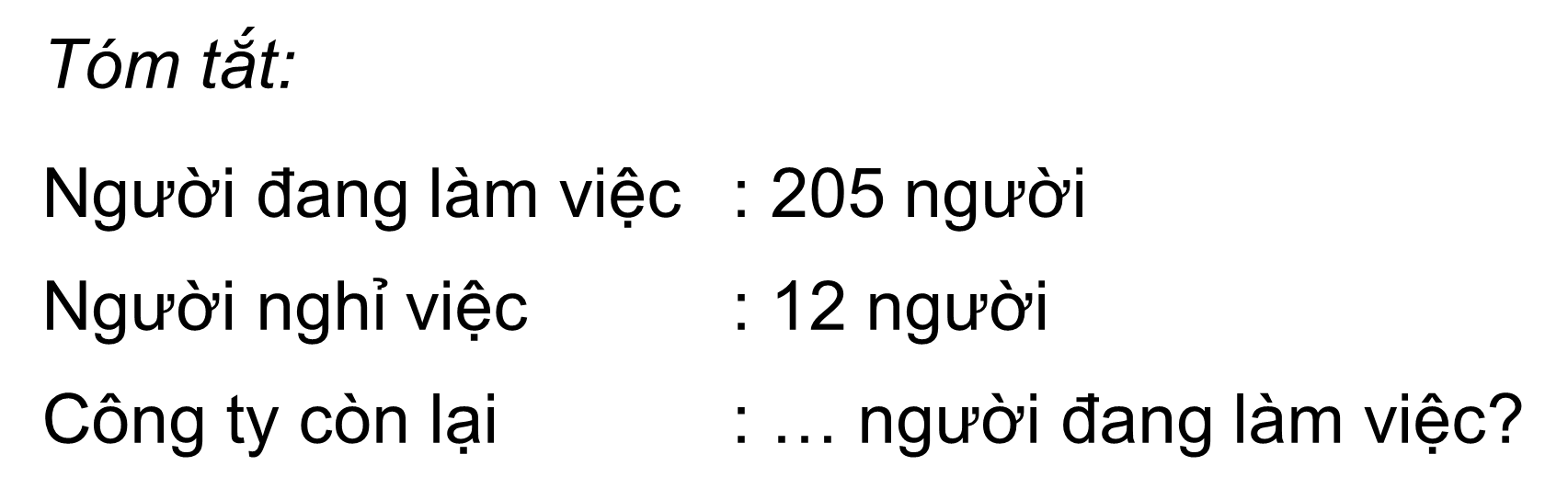 [Speaker Notes: GV linh động khi HS có lời giải khác phù hợp
Giúp HS chủ động lùi ô cân đối là đc, k nên máy móc về việc lùi mấy ô, nó sẽ làm HS máy móc trong cs và học tập (đây là theo quan điểm người soạn)]
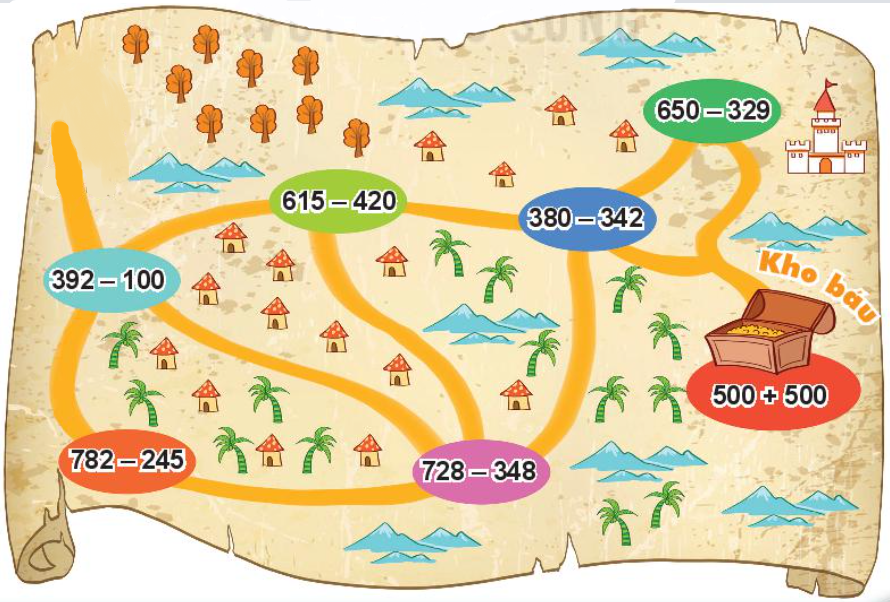 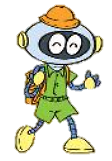 5
292       537       380       38       1000
Trong tấm bản đồ, Rô-bốt đi qua các phép tính có thứ tự như sau:
292
195
537
380
1 000
321
38
Tìm đường Rô-bốt đi. Rô-bốt có đến được kho báu không?
[Speaker Notes: Click vào các số để ra đáp án ngẫu nhiên]
Dặn dò
[Speaker Notes: Tác giả bộ ppt Toán + TV2: Phan Thị Linh – Đà Nẵng
Sđt lh: 0916.604.268
+ Zalo: 0916.604.268
+ Facebook cá nhân: https://www.facebook.com/nhilinh.phan/
+ Nhóm chia sẻ tài liệu: https://www.facebook.com/groups/443096903751589
Hãy liên hệ chính chủ sản phẩm để được hỗ trợ và đồng hành trong suốt năm học nhé!]